আচ্ছলামু  আলাইকুম ওয়া রহমাতুল্লহি ওয়া বারকাতুহ
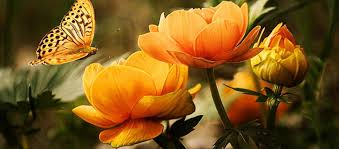 মোঃ ফারুক হোসেন 
সহকারী শিক্ষক 
মুকুলিকা উচ্চ বিদ্যালয় 
হাজারীবাগ  পার্ক সংলগ্ন
ঢাকা -১২০৫
fhossain151082@gmail.com
তারিখঃ  ১৮/১২/২০০ 
শ্রেণিঃ সপ্তম
বিষয়ঃ গণিত
অধ্যায়ঃ প্রথম ( মূলদ ও অমূলদ )
সময়ঃ ৫০ মিনিট
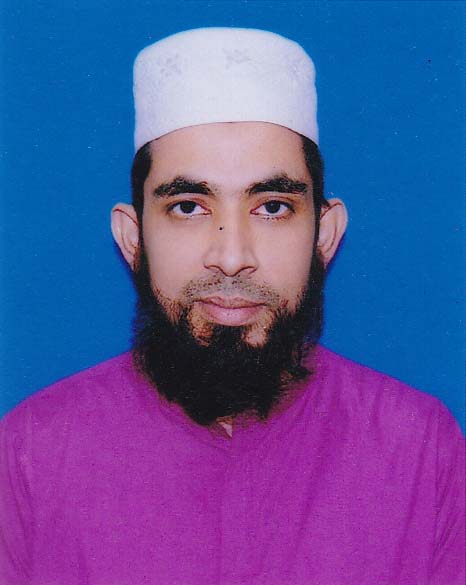 -2=-2/1
-3=-3/1
0=0/1
2=2/1
3=3/1
5.5=11/2
3.5=7/2
2.333…..=7/3
1.666…..=5/3
1.732….
1.118….
1.414213……
মূলদ ও অমূলদ সংখ্যা
এই পাঠ শেষে শিক্ষার্থীরা যা যা শিখতে পারবে। 
১। মূলদ ও অমূলদ সংখ্যার সংজ্ঞা বলতে পারবে। 
২।সংখ্যার বর্গ ও বর্গমূল ব্যাখ্যা করতে পারবে।
৩।উৎপাদক ও ভাগ প্রক্রিয়ার মাধ্যমে বর্গমূল নির্ণয় করতে পারবে। 
৪।সংখ্যার  বর্গমূল নির্ণয় পদ্ধতি প্রয়োগ করে বাস্তব জীবনে সমস্যার সমাধান করতে পারবে।
৫।মূলদ ও অমূলদ সংখ্যা শনাক্ত করতে পারবে।
৬।সংখ্যারেখায় মূলদ ও অমূলদ সংখ্যার অবস্থান দেখাতে পারবে।
মূলদ সংখ্যাঃ যে  সব সংখ্যাকে দুইটি পূর্ণসংখ্যার অনুপাত আকারে প্রকাশ করা যায়, তাকে মূলদ সংখ্যা বলে।মূলদ সংখ্যা ৩ ধরনের হয়। যথাঃ
 ১। সকল পূর্ণসংখ্যা । যেমনঃ { …-৩,-২,-১,০,১,২,৩ ….} 
  ২।দশমিকের পর শেষ হয় এমন ভগ্নাংশ যেমনঃ ১.২ ,১.২৫,
৩।দশমিকের পর শেষ নয় কিন্তু একই সংখ্যা বার বার আসে এমন ভগ্নাংশ। যেমনঃ ১.৩৩৩৩৩৩
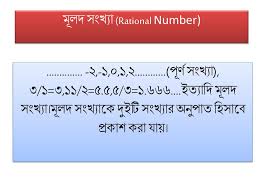 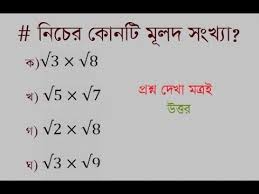 অমূলদ সংখ্যাঃ যে সব সংখ্যাকে দুইটি পূর্ণসংখ্যার অনুপাত আকারে প্রকাশ করা যায় না , তাকে অমূলদ সংখ্যা বলে।৩ ধরনের মূলদ বাদে বাকী সব অমূলদ সংখ্যা
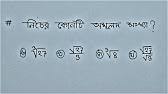 সংখ্যার বর্গ ও বর্গমূলঃ বর্গ একটি   আয়াত যার বাহুগুলো পরস্পর সমান । বর্গের বাহুর দৈর্ঘ্য ‘ক’ একক হলে বর্গক্ষেত্রের ক্ষেত্রফল হবে (কxক) বর্গ একক বা ক^২ বর্গ একক। বিপরীতভাবে বর্গক্ষেত্রের ক্ষেত্রফল ক^২ বর্গ একক হলে এর প্রতিটি বাহুর দৈর্ঘ্য হবে ‘ক’  একক।
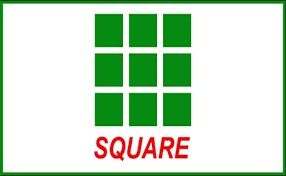 চিত্রে ৯ টি মার্বেলকে বর্গাকারে সাজানো হয়েছে । সমান দূরত্বে প্রতিটি সারিতে ৩ টি করে ৩ টি সারিতে ৯টি মার্বেল সাজানো হয়েছে অর্থাৎ মোট মার্বেলের সংখ্যা ৩x3=3^2=9 । এখানে প্রত্যেক সারিতে মার্বেলের সংখ্যা এবং সারির সংখ্যা সমান । তাই চিত্রটি বর্গাকার হয়েছে । ফলে ৩ এর বর্গ ৯ এবং ৯ এর বর্গমূল ৩ ।
কোনো সংখ্যাকে সেই সংখ্যা দ্বারা গুণ করলে যে গুণফল পাওয়া যায় তা ঐ সংখ্যার বর্গ এবং সংখ্যাটি গুণফলের বর্গমূল । অতএব ৪=২x2=2^2( 2 এর বর্গ ৪) এবং ৪ এর বর্গমূল ২
বর্গমূলের উদাহরণঃ  সংখ্যা ২ ,৩ , ২১৩ , ২৮৭৭ , ৯৯৮৪৮
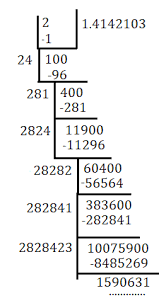 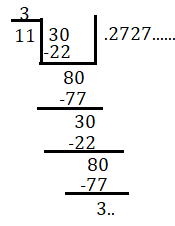 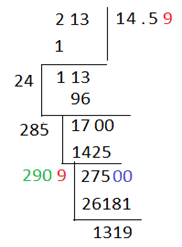 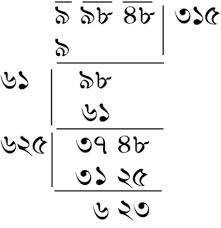 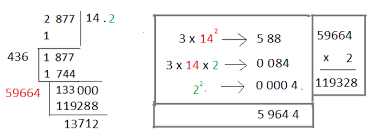 পূর্ণবর্গ সংখ্যাঃ নিচের সারণিটি  লক্ষ করি
সাধারনভা১,৪,৯,২৫,৪৯ সংখ্যাগুলোর বৈশিষ্ট্য হল যে , এগুলোকে অন্যকোন পূর্ণসংখ্যার বর্গ হিসাবে প্রকাশ করা যায় । ১,৪ ৯,২৫,৪৯ সংখ্যাগুলো পূর্ণ বর্গ সংখ্যা । পুণ বর্গ সংখ্যার বর্গ মূল একটি স্বাভ্ববিক সংখ্যা । যেমনঃ ২১ এর বর্গ ২১^২ বা ৪৪১ একটি পূর্ণবর্গ সংখ্যা এবং ৪৪১ এর বর্গমূল ২১ যা একটি স্বাভ্বাবিক সংখ্যা ।
সাধারণ ভাবে  একটি স্বাভাবিক সংখ্যা m কে যদি অন্য একটি স্বাভাবিক সংখ্যা n এর বর্গ (n^2)আকারে প্রকাশ করা যায় তবে m কে বর্গ সংখ্যা বলে। m সংখ্যাগুলোকে পূর্ণ বর্গ সংখ্যা বলা হয় ।
বর্গ সংখ্যার ধর্মঃনিচের সারণিতে ১থেকে ২০ সংখ্যার বর্গ দেওয়া আচে।খালি ঘর  গুলো  পূরণ কর।
সারণিভুক্ত বর্গ সংখ্যা গুলোর এককের ঘরের অংক গুলো ভাল ভাবে পর্যবেক্ষণ করি । ল ক্ষ করি যে  এ সংখ্যা গুলোর একক স্থানীয়  অংক ০,১,৪,৫,৬,৯ । কোনো বর্গ সংখ্যার একক স্থানে ২,৩,৭,৮,নেই ।
কোনো সংখ্যার একক স্থানীয় অংক ১ বা ৯ হলে এর বর্গ সংখ্যার একক স্থানীয় অংক কী হবে ?
কোনো সংখ্যার একক স্থানীয় অংক  ৩ বা ৭ হলে এর বর্গ সংখ্যার একক স্থানীয় অংক কী হবে ?
কোনো সংখ্যার একক স্থানীয় অংক ৪ বা ৬ হলে এর বর্গ সংখ্যার একক স্থানীয় অংক কী হবে ?
যে সংখ্যার সর্ব ডানের অংক বা একক স্থানীয় অংক ২,৩,৭,৮ তা পূর্ণবর্গ নয় ।
যে সংখ্যার শেষে বিজোড় সংখ্যাক শূন্য থাকে ঐ সংখ্যা পূর্ণবর্গ নয় । 
একক স্থানীয় অংক ১,৪,৫,৬,৯ হলে ঐ সংখ্যা পূর্ণ বর্গ হতে পারে । যেমনঃ ৮১,৬৪,২৫,৩৬,৪৯ ইত্যাদি বর্গ সংখ্যা
আবার সংখ্যার ডানে জোড় সংখ্যাক শূন্য থাকলে ঐ সংখ্যা পূর্ণ বর্গ হতে পারে যেমনঃ ১০০, ৪৯০০ ইত্যাদি বর্গ সংখ্যা
নিচে বর্গমূল সহ কয়েকটি পূর্ণ বর্গ সংখ্যার তালিকা দেওয়া হল
মৌলিক গুণনীয়কের সাহায্যে বর্গমূল করার নিয়মঃ
১৬ কে মৌলিক গুণনীয়কে বিশ্লেষণ করে পাই 
১৬=২x২x২x২ =(2x2)x(2x2)
প্রতি জোড়া থেকে একটি করে গুণনীয়ক নিয়ে পাই,(২x২)=৪
16 এর বর্গমূল= ৪ 
আবার ৩৬ কে মৌলিক গুণনীয়কে বিশ্লেষণ করে পাই 
৩৬=২x২x৩x৩=(২x২)x(৩x৩)   
প্রতি জোড়া থেকে একটি করে গুণনীয়ক নিয়ে পাই,(২x৩)=৬
36 এর বর্গমূল=৬
মৌলিক গুণনীয়কের সাহায্যে কোনো পূর্ণবর্গ সংখ্যার বর্গমূল করার নিয়মঃ 
(১)প্রথমে প্রদত্ত সংখ্যাটিকে  মৌলিক গুণনীয়কে  বিশ্লেষণ করতে হবে ।
(২)প্রতি জোড়া একই গুণনীয়ককে একই সাথে পাশাপাশি লিখতে হবে।
(৩)প্রতি জোড়া এক জাতীয় গুণনীয়কের পরিবর্তে একটি গূণনীয়ক  নিয়ে লিখতে হবে।
(৪)প্রাপ্ত গুণনীয়ক গুলোর ধারাবাহিক গুণফল হবে নির্ণেয়  বর্গমূল।
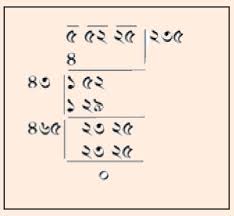 ভাগের সাহায্যে বর্গমূল নির্ণয় করার নিয়মঃ
৫৫২২৫ সংখ্যাটি লিখি 
(২)ডানদিক থেকে দুইটি করে অঙ্ক নিয়ে জোড়া করি। প্রত্যেক জোড়ার উপর রেখা চিহ্ন দিই। 
(৩) ভাগের সময় যেমন খাড়া দাগ দেওয়া হয়, ডানপাশে তদ্রূপ একটি খাড়া দাগ দিই 
(৪) প্রথম জোড়াটি নাই শুধু একটি অঙ্ক ৫ । এর পূর্ববর্তী  বর্গ সংখ্যাটি ৪ যার বর্গমূল ২; খাড়া দাগের ডানপাশে ২ লিখি। এখন ৫ এর ঠিক নিচে ৪ লিখি 
(৫) এখন ৫ থেকে ৪ বিয়োগ করি বিয়োগফল ১ হয়
(৬)বিয়োগ ফল ১ এর ডানে পরবর্তী জোড়া ৫২ বসাই। 
১৫২ এর বামদিকে খাড়া দাগ(ভাগের চিহ্ন)  দিই
(7) ভাগফলের ঘরের সংখ্যা ২ এর দিগুণ ২ x2=4 নিচের খাড়া দাগের বামপাশে বসাই। ৪ এবং খাড়া দাগের মাঝে একটি অঙ্ক বসানোর মতো জায়গা রাখি
(8) এখন একটি এক অংকের সংখ্যা খুজে বের করি যাকে ৪ এর ডান পাশে বসিয়ে প্রাপ্ত সংখ্যাকে ঐ সংখ্যা দ্বারা গুণ করে ১৫২ এর সমান বা অনুর্ধ ১৫২ পাওয়া যায়। এক্ষেত্রে ৩ হবে.৩ সংখ্যাটি ভাগফলেও ২ এর ডান পাশে বসাই 
( ৯)এখন ৪৩ এর সাথে ৩গুণ করে ১২৯ পাওয়া যায় যা ১৫২ এর নিচে লিখে বিয়োগ করে বিয়োগ ফল ২৩ পাওয়া যায় । এর পরের  জোড়া ২৫ নিচে নামাই । তাহলে ২৩২৫ সংখ্যাটি পাওয়া গেল। 
(১০) ভাগফলের ঘরের সংখ্যা ২৩এর দিগুণ ২৩ x2=4৬  নিচের খাড়া দাগের বামপাশে বসাই। ৪৬  এবং খাড়া দাগের মাঝে একটি অঙ্ক বসানোর মতো জায়গা রাখি
(১১) এখন একটি এক অংকের সংখ্যা খুজে বের করি যাকে ৪৬  এর ডান পাশে বসিয়ে প্রাপ্ত সংখ্যাকে ঐ সংখ্যা দ্বারা গুণ করে ২৩২৫ এর সমান বা অনুর্ধ ২৩২৫ পাওয়া যায়। এক্ষেত্রে ৫ হবে.৫ সংখ্যাটি ভাগফলেও ২৩ এর ডান পাশে বসাই 
(12)ভাগফলের স্থানে পাওয়া গেল ২৩৫। এটিই নির্ণেয় বর্গমূল । অর্থাৎ ৫৫২২৫ এর বর্গমূল =২৩৫
লক্ষণীয় যে ভাগের সাহায্যে বর্গমূল নির্ণয় করার সময় সংখ্যার ডানদিক থেকে জোড় করতে গিয়ে শেষ অংকের জোড় না থাকলে একে একাই জোড়া ছাড়াই গণ্য করতে হবে । 
,
কোনো সংখ্যার একক স্থানীয় অঙ্ক থেকে শুরু করে বাম দিকে এক অঙ্ক পর পর যতটি ফোঁটা দেওয়া যায়, এর বর্গমূলের সংখ্যাটি তত অঙ্ক বিশিষ্ট 
লক্ষণীয় যে
৮১ এর বর্গমূল=৯ যা এক অঙ্ক বিশিষ্ট কারণ এখানে ফোঁটার সংখ্যা ১ অর্থাৎ ৮১এর ১ এর উপর
১০০ এর বর্গমূল=১০ যা দুই  অঙ্ক বিশিষ্ট কারণ এখানে ফোঁটার সংখ্যা ২ অর্থাৎ ১০০এর ১ এর উপর এবং সর্বডানের ০ শূন্যের উপর
৪৭০৮৯ এর বর্গমূল=২১৭  যা তিন  অঙ্ক বিশিষ্ট কারণ এখানে ফোঁটার সংখ্যা ৩  অর্থাৎ ৪৭০৮৯এর ৯, ০ এবং ৪ এর উপর
দশমিক ভগ্নাংশের বর্গমূল নির্ণয় করার নিয়মঃ 
১। পূর্ণ অংশে অর্থাৎ অখণ্ড অংশে একক থেকে ক্রমান্বয়ে বামদিকে প্রতি দুই অংকের উপর দাগ দিতে হয়।
২। দশমিক অংশে দশমিক বিন্দুর ডানপাশের অঙ্ক থেকে শুরু করে ডানদিকে ক্রমান্বয়ে জোড়ায় জোড়ায় দাগ দিতে হয়। এরুপে যদি দেখা যায় যে সর্বশেষে মাত্র একটি অঙ্ক বাকী আছে, তবে তার পরে একটি শূন্য বসিয়ে দুই অংকের উপর দাগ দিতে হয়। 
৩। সাধারণ নিয়মে বর্গমূল নির্ণয়ের প্রক্রিয়ায় অখণ্ড অংশের কাজ শেষ করে দশমিক বিন্দুর পরের প্রথম দুটি অঙ্ক নামানোর আগেই বর্গমূলে দশমিক বিন্দু দিতে হয়।
৪। দশমিক বিন্দুর একজোড়া শূন্যের জন্য বর্গমূলে দশমিক বিন্দুর পর একটি শূন্য দিতে হয়।
একক কাজ
মৌলিক গুণনীয়কের সাহায্যে ৩১৩৬ এর বর্গমূল নির্ণয় কর ।
জোড়ায় কাজ
ভাগের সাহায্যে৩১৬৮৪ এর বর্গমূল নির্ণয় কর ।
দলীয় কাজ
২৬.৫২২৫ এর বর্গ মূল নির্ণয় কর ।
মূল্যায়ন
১। বর্গ কাকে বলে ? 
২।বর্গমূল কাকে বলে?
৩। মূলদ সংখ্যা কাকে বলে ?
৪। অমূলদ সংখ্যা কাকে বলে ? 
৫।পূর্ণবর্গ সংখ্যা কাকে বলে? 
৬।যে সংখ্যার সর্ব ডানের অঙ্ক অর্থাৎ একক স্থানীয় অঙ্ক ২ বা ৩বা ৭ বা ৮ তা কী পূর্ণবর্গ সংখ্যা ?
৭। একক স্থানীয় অঙ্ক ১বা ৪ বা ৫ বা ৬ বা ৯ হলে ঐ সংখ্যা কি পূর্ণবর্গ হতে পারে ?
বাড়ির কাজ
৮৬৫৫ থেকে কোন ক্ষুদ্রতম সংখ্যা বিয়োগ করলে বিয়োগফল একটি পূর্ণবর্গ সংখ্যা হবে ?
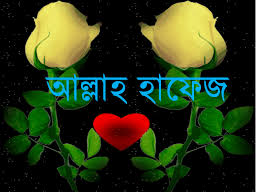